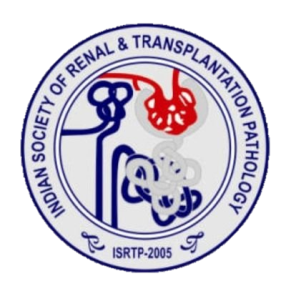 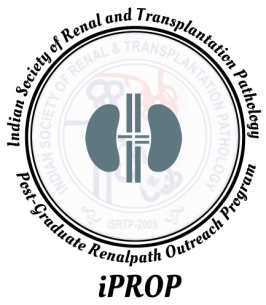 iPROP 2025
ISRTP Post-Graduate Renal Pathology
Outreach Program
PROGRAM MODULES
Learn the basics of Renal pathology
04th April 2025
1
Week
In a Modular format over 7 weeks 
Teaching with Virtual digital whole slides
Well defined learning objectives
Interactive Q& A sessions/ Weekly Quizzes
Virtually over Zoom : 7:00pm – 8:30 pm
11th April 2025
2
Week
18th  April 2025
3
Week
25th April 2025
4
Week
02nd May 2025
5
Week
9th May 2025
Week
6
7
16th May 2025
Week
!!Prepare yourself for MD/DM examination!!
Who is eligible ?- Students of MD/DNB Pathology, DM Nephrology, Early career Faculty  
*Certificate from Indian Society of Renal and Transplantation Pathology (ISRTP) after 7 modules and Exit exam * 
*Top 5 candidates win exciting prizes *
Registration details:  Early bird upto 7th March, 2025: Rs 2000
 7th  March, 2025 to 3rd April, 2025 : Rs. 2500 
Kindly visit the website for online registration: www.theisrtp.com
Contact email for queries – isrtpsecretariat@gmail.com